TIME/ROOM Briefing contestants:
TIME/ROOM Contest:
#
NAME
TITLE
STAGE PREP.
1 minute of silence for the judges
Post contest:
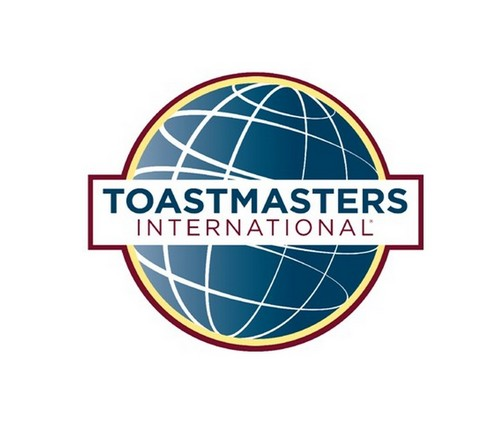